Greater Parental Experiential Avoidance is Associated with 
Poorer Daily Habits in Youth

Amy J. Fahrenkamp, M.A., Elizabeth B. Ruzicka, B.A., 
Katherine E. Darling, B.A., Amber L. Sitz, & Amy F. Sato, Ph.D.
Kent State University
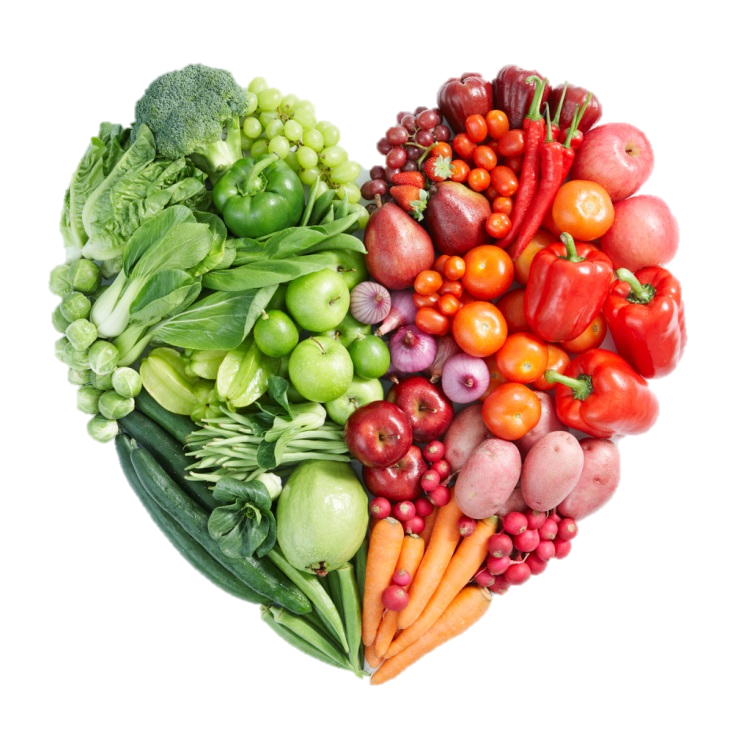 Pediatric 
        Health    
      & Stress 
             Lab
Introduction
Methods
Poorer healthy habits (e.g. fruit/vegetable intake, physical activity, screen time, sweetened beverage consumption) may lead to weight gain and pediatric obesity risk. 
Avoidant parenting tendencies may contribute to children’s healthy habits; parental experiential avoidance (EA) refers to a parent’s unwillingness or inability to appropriately manage their children’s problems.
Greater parental EA has been associated with poorer physical symptoms in children; however, research is needed to examine how parental EA specifically relates to pediatric behavioral health outcomes, such as children’s health habits.
Further, families at high risk for obesity, such as low-income families, may be more likely to avoid addressing health habits, which highlights the need to also examine parental EA in this population.

Study Aims:
Investigate the role of parental EA associated with health habits in youth.
Examine differences in income related to parental EA.
Measures:

Parental Acceptance and Action Questionnaire (PAAQ): 
	(α = .64); 15-item parent-report measure assessing parents’ avoidance tendencies in the context of their children’s problems. Higher total scores indicate greater parental EA. (Cheron, Ehrenreich, & Pincus, 2009)

Healthy Habits Assessment: 6-item parent report measure assessing the frequency of their child’s health habits (e.g., fruit/vegetable consumption, physical activity). Lower total scores indicate poorer healthy habits.(Children’s Healthcare of Atlanta, 2013)

Parent Body Mass Index (BMI): Parent-reported height and weight were used to calculate parent BMI (kg/m2). (Centers for Disease Control and Prevention, 2000)

Annual Household Income: Parent-reported annual household income was used to determine lower- and higher-income groups by a median split. (Lower-income ≤ $54,000; higher income > $54,000).
Results
After controlling for parent BMI, greater parental EA was associated with poorer health habits (β = -.21, p < .001), explaining 4.2% additional variance in the final model, FΔ (1,783) = 35.27, p < .001.
Parents of youth whose income was below the median household income had greater parental EA (M = $32,399.16, SD = 12,597.45) than parents whose income was above the median                   (M = $92,189.45, SD = 39,881.37), t(784) = 3.93,   p < .001.
Discussion
These findings suggest that experiential avoidance in general parenting strategies is related to poorer healthy habits in youth. 

In the context of health habits, parents’ inaction and unwillingness to address their child’s problems through EA may translate to a lack of limits set on daily sedentary behavior, limited encouragement for physical activity, and a lack of monitoring of healthy eating.

Lower income parents also may be more susceptible to these avoidant tendencies in parenting. Future research is needed to better understand how income disparities influence parental EA and related health habits.
Table 1. Parental EA associated with poorer healthy habits in youth 
(N = 786)
Methods
Participants & Procedures:
Parents of youth ages 7-17
		Mean age = 37.21, SD = 8.30
		Mean BMI = 28.13, SD = 8.16
		64.9% mothers
		Mean Income = $64,446.80, SD = 42,095.00

Parents were recruited through Amazon Mechanical Turk and completed an online survey examining risks for pediatric obesity. Parents answered questions about their oldest child for consistency across families.
Note.
*p < .05, **p < .01, ***p < .001.
Coefficient values are reported from the final regression model.
Presented at the 2016 Society of Pediatric Psychology Annual Conference in Atlanta, GA. For correspondence, please contact Amy Fahrenkamp: afahrenk@kent.edu